Lathrop Intermediate School
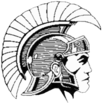 How to Run MAP Reports?

Staff Meeting
Wednesday, October 14, 2015
Be Respectful
Be Responsible
Be Safe
Learning Objectives
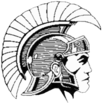 Navigating MAP Reports
MAP Reports & Its Purposes
Be Respectful
Be Responsible
Be Safe
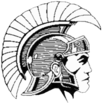 Teach.mapnwea.org
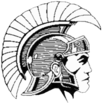 MAP Reports – Student Goal Setting Worksheet
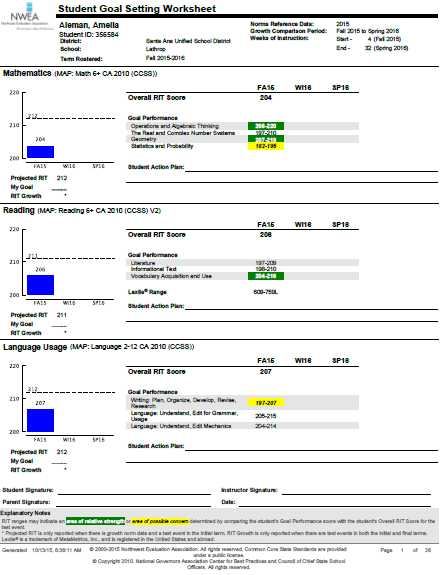 This Report 
Contains RIT Overall & Goal Performance
Math
Reading
Language
Indicates minimum projected GROWTH
States Lexile Range

Purpose?
Student knowledge in their performance and areas of improvement
Student knowledge in goal setting


Who needs this report? What would you do to guide students on this report in your role?
Students
Teachers
Counselors
Parents
Admin
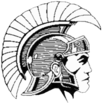 MAP Reports – Learning Continuum Test View
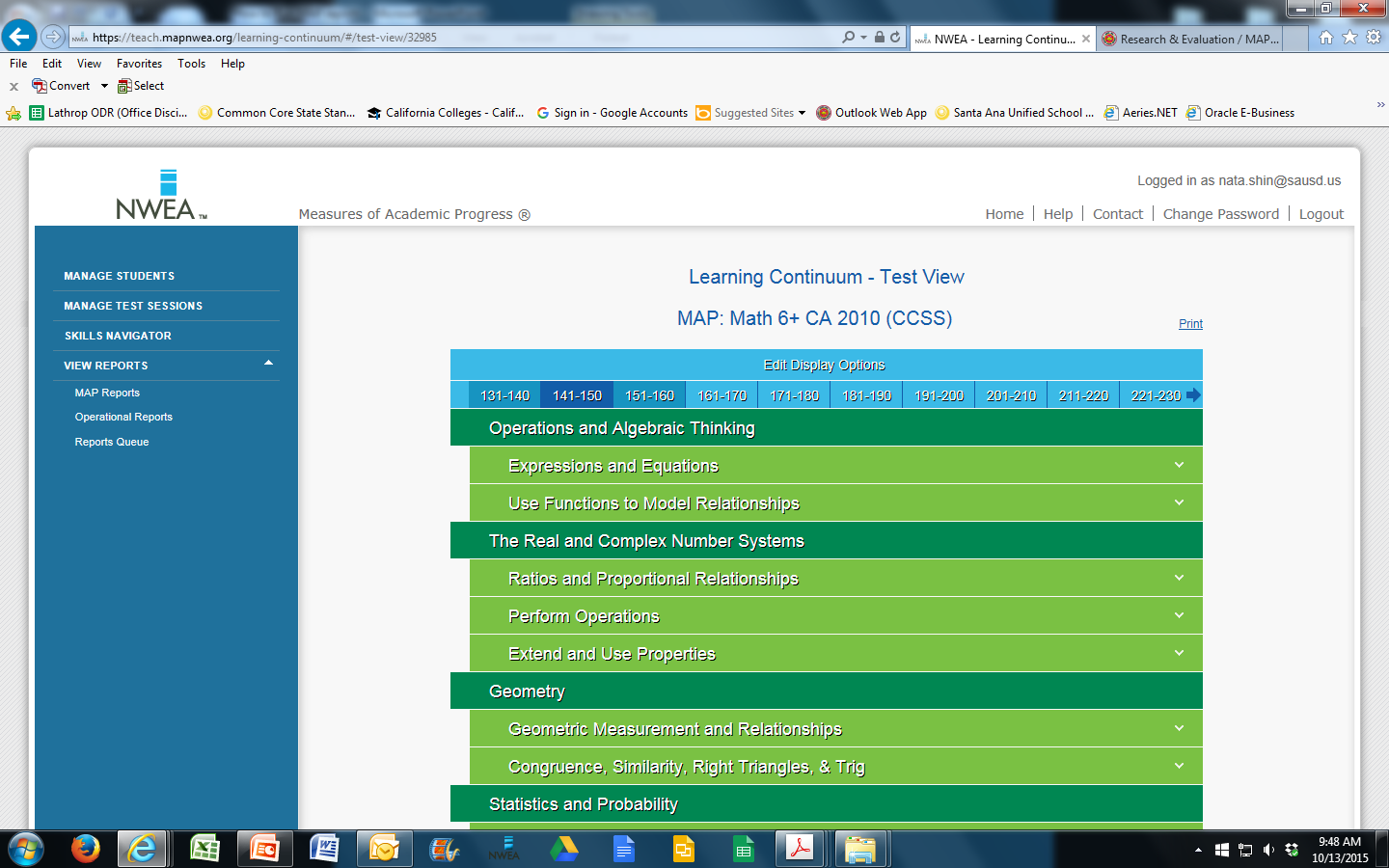 This report contains
A range of RIT Scores
All domains that belong to each Assessment
Different standards for each band of RIT scores on each domain

Purposes
Test view of standards being assessed for each RIT band
DOK on each RIT band

Who needs this report? How does this report help you in your role?
Students
Teachers
Counselors
Parents
Admin
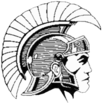 MAP Reports – Learning Continuum – Class View
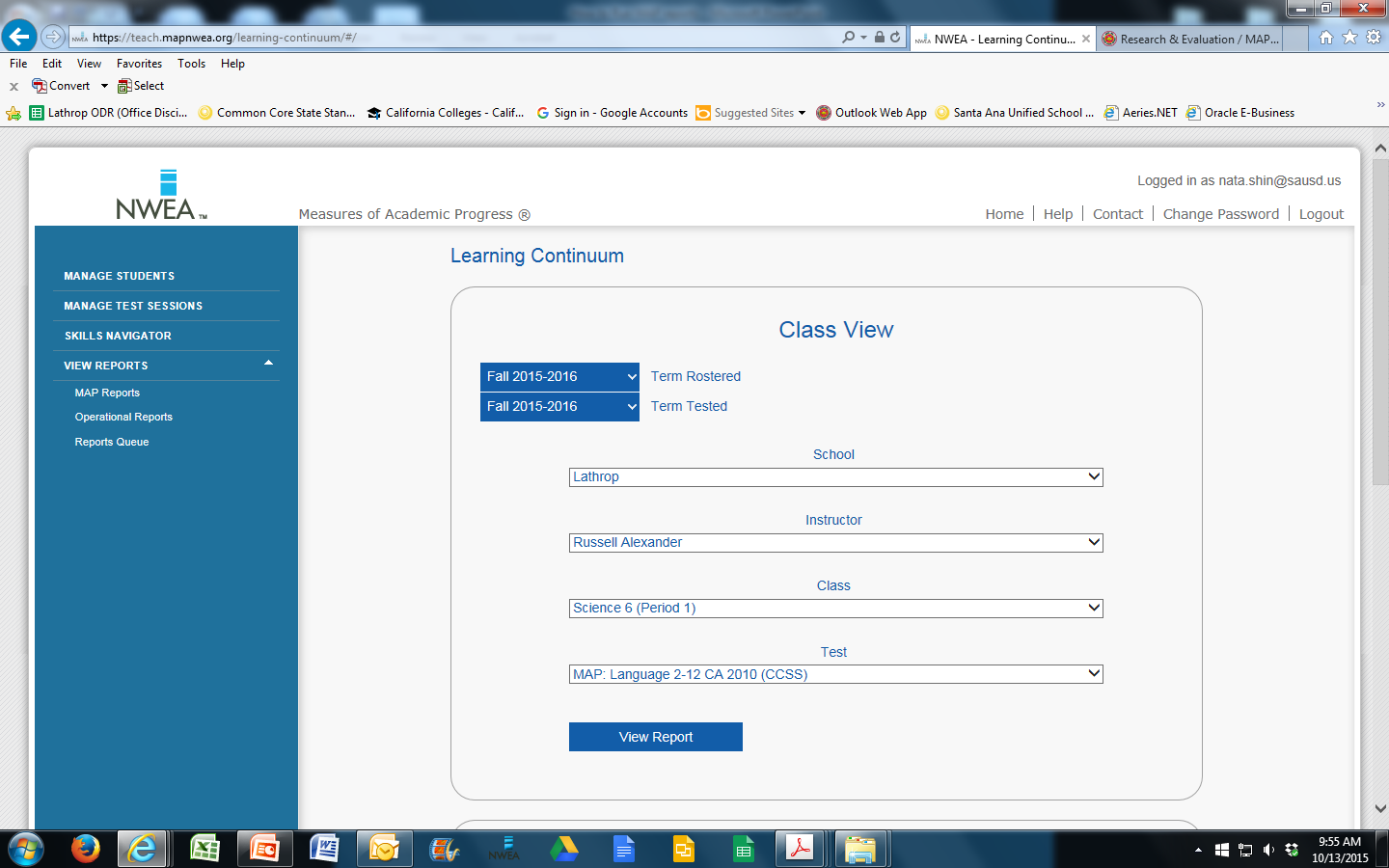 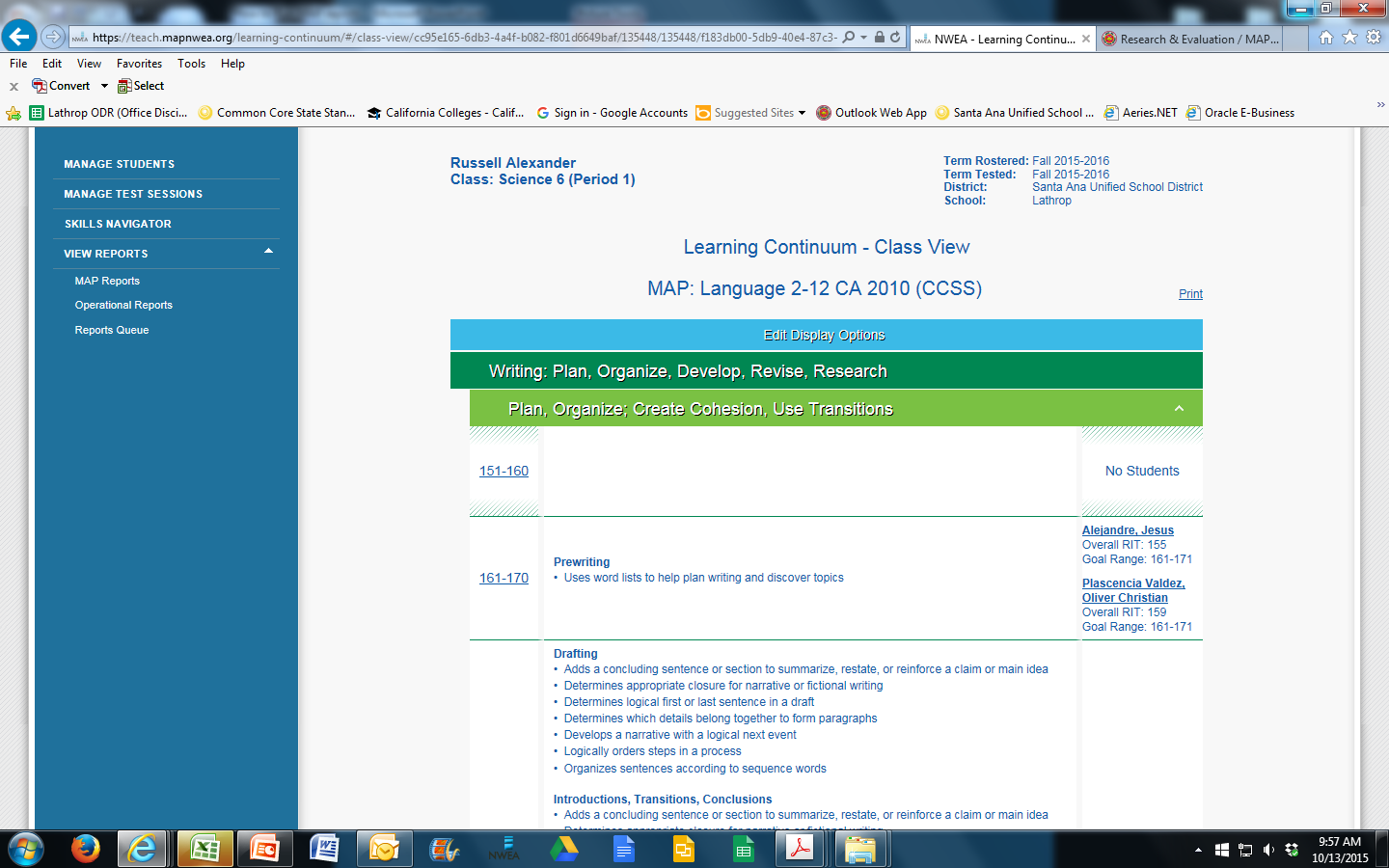 How is this Learning Continuum Class View Report different from Test View?
What is the purpose for this report?
Who needs this report? And for what purpose?
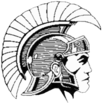 MAP Reports – Summary with Quadrant Chart
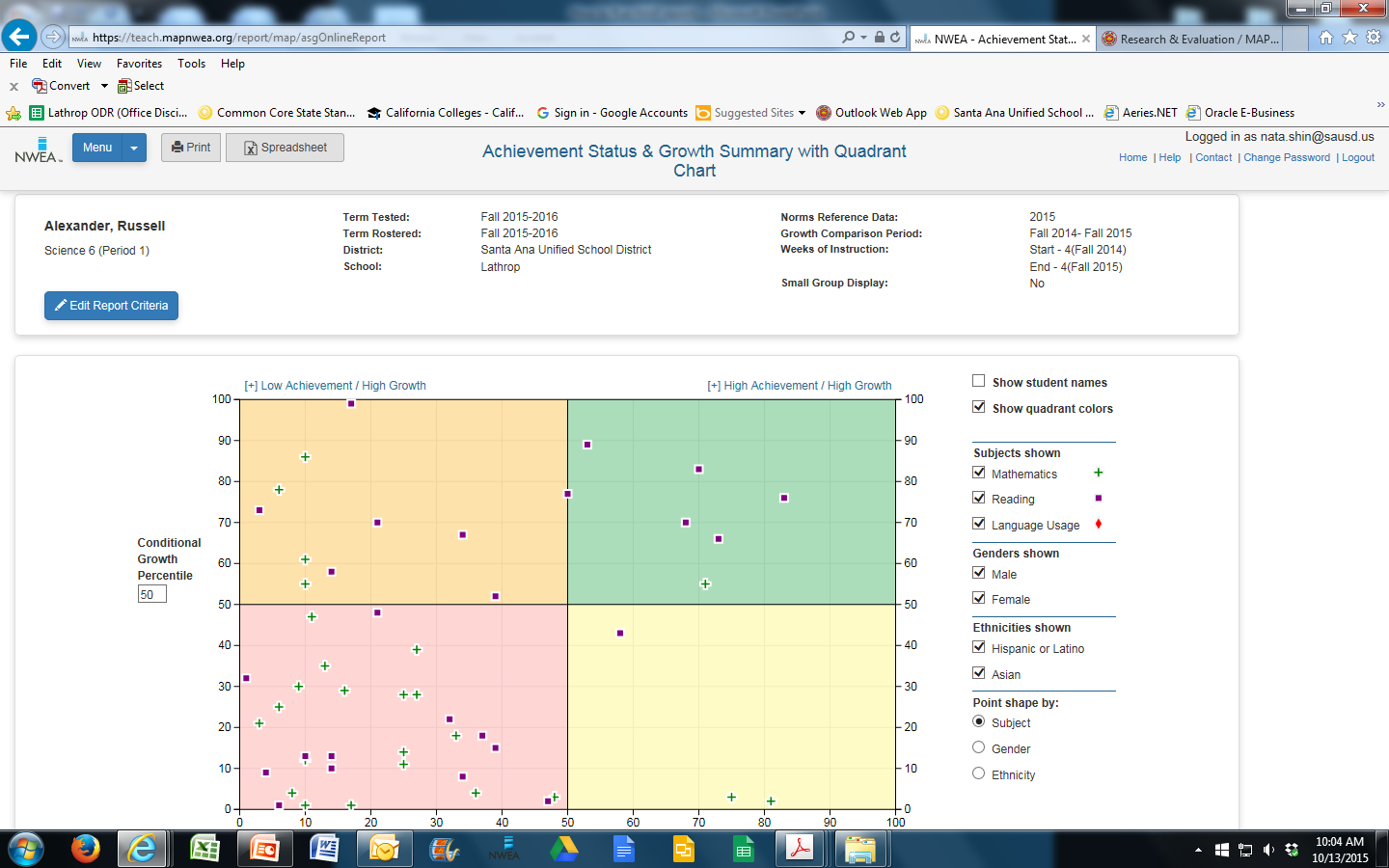 This report contains
Student’s achievement and growth
Only one class period can be displayed at a time
Student names can be shown
Purposes?
Who would benefit from this report? In what capacity?
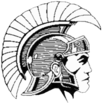 MAP Reports – Summary with Quadrant Chart
How would you use this report / chart?
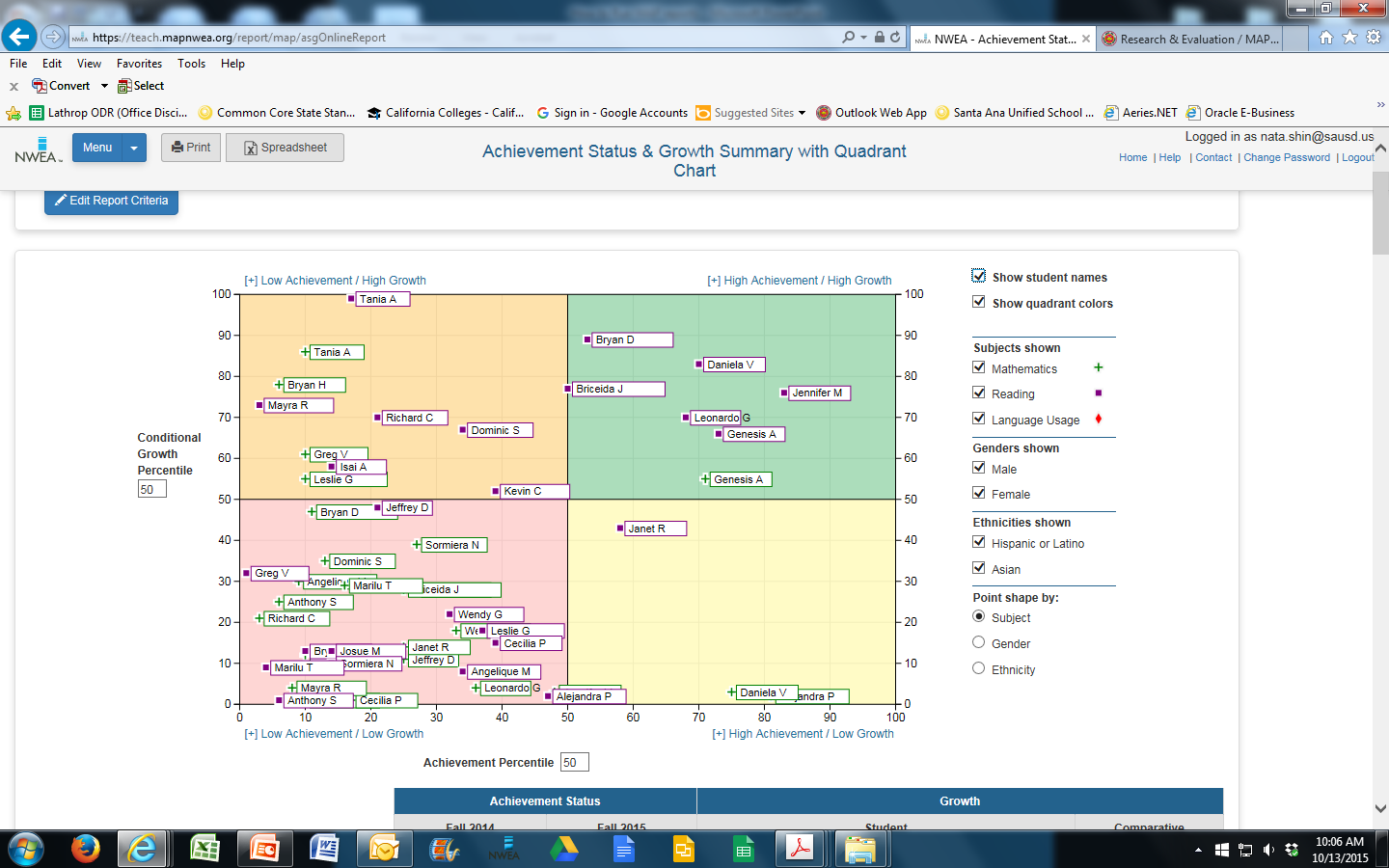